NaplňováníSTRATEGIE PREVENCE KRIMINALITY STATUTÁRNÍHO MĚSTA OSTRAVY 2017-2021 (STRATEGIE PK)V ROCE 2022
[Speaker Notes: HLAVNÍ BOD PROGRAMU 
Mluví Helena]
STRATEGIE PK
PRIORITY

Priorita 1 – Rozvoj systému prevence kriminality
Priorita 2 – Pomoc a poradenství obětem
Priorita 3 – Práce s pachateli
Priorita 4 – Řešení problémů v sociálně vyloučených lokalitách
Priorita 5 – Prevence kriminality dětí a mládeže
Priorita 6 – Průřezová a další specifická opatření

Strategie PK zahrnovala celkem 74 plánovaných aktivit v 6 prioritách.
[Speaker Notes: HLAVNÍ BOD PROGRAMU 
Mluví Helena]
Naplňování STRATEGIE PK v roce 2022
Na území města působilo v roce 2022 v oblasti prevence kriminality celkem 58 subjektů, které realizovaly 86 preventivních aktivit a poskytovaly 5 sociálních služeb (převládaly aktivity a služby v oblasti sociální prevence (78), dále vzdělávací aktivity (9). 
Nejvíce aktivit a služeb se zaměřovalo na prevenci kriminality dětí a mládeže (45 aktivit a 2 služby), dále pak na řešení problémů v sociálně vyloučených lokalitách (16 aktivit). 
Ze 74 aktivit se většinu podařilo naplnit zcela nebo částečně (naplněno bylo 45 aktivit, částečně bylo splněno 21 aktivit). 
Osm aktivit se, převážně z objektivních důvodů, naplnit nepodařilo.
[Speaker Notes: HLAVNÍ BOD PROGRAMU 
Mluví Helena]
Naplňování STRATEGIE PK v roce 2022
Financování prevence kriminality 2022
Náklady města		17 714 000 Kč	37%
Další zdroje		30 372 000 Kč	63%
Celkové náklady	48 086 000 Kč	100%
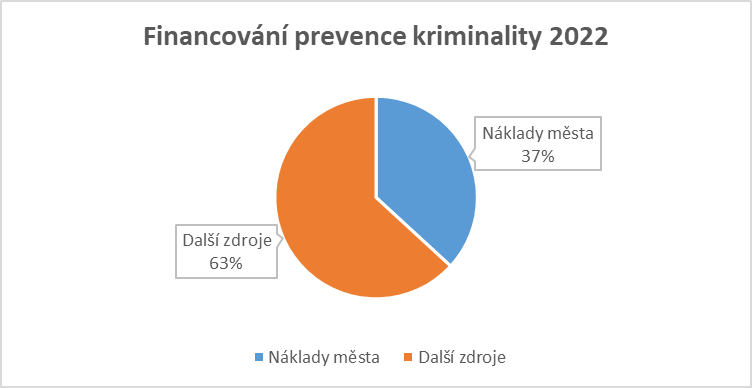 [Speaker Notes: HLAVNÍ BOD PROGRAMU 
Mluví Helena]
Naplňování STRATEGIE PK v roce 2022
Financování dle priorit	
Priorita	Celkové náklady	Náklady města	Procent
Priorita 1	     439 000 Kč	     439 000 Kč	    3%
Priorita 2	  5 545 000 Kč	     942 000 Kč	    5%
Priorita 3	  6 446 000 Kč	  1 317 000 Kč	    7%
Priorita 4	  9 208 000 Kč	  2 330 000 Kč	  13%
Priorita 5	23 122 000 Kč	11 134 000 Kč	  63%
Priorita 6 	  3 326 000 Kč	  1 552 000 Kč	    9%
Celkem	48 086 000 Kč	17 714 000 Kč	100%
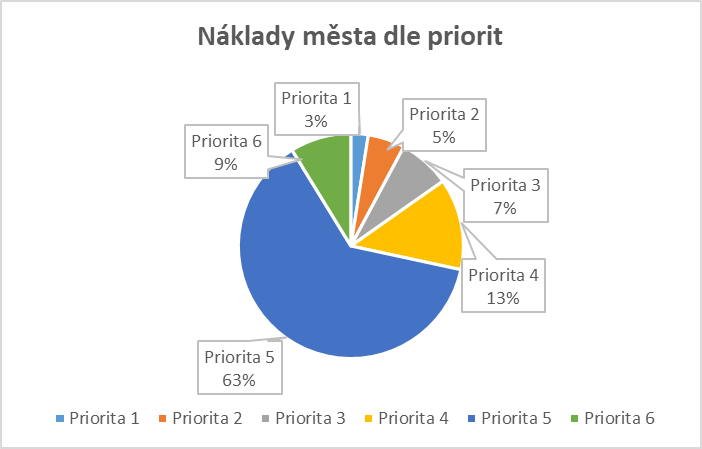 [Speaker Notes: Mluví Helena.]
Priorita 1 Rozvoj systému prevence
Financování Priorita 1 	
Celkové náklady	439 000 Kč	100%
Náklady města		439 000 Kč	100%
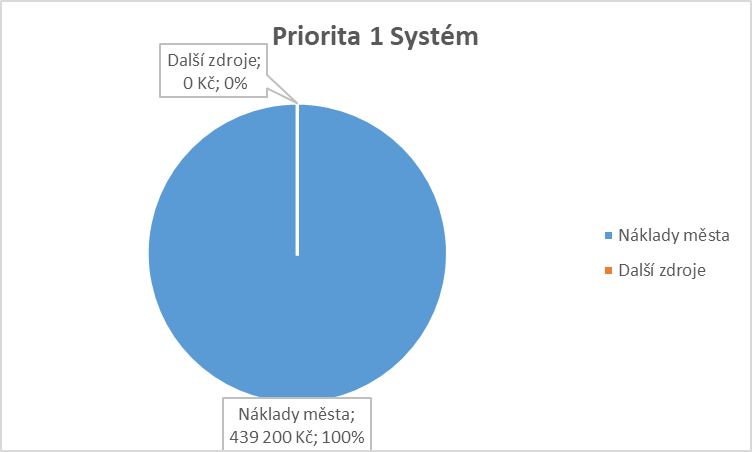 [Speaker Notes: Mluví Helena]
Priorita 1 Rozvoj systému prevence
Podařilo se 
organizačně (institucionálně) zabezpečit systém prevence kriminality a financování aktivit v oblasti prevence kriminality
byly prováděny pravidelné kontroly efektivního využívání finančních prostředků z rozpočtu SMO
město podporovalo pracovní skupiny včetně nové pracovní skupiny Pachatelé a sdílení informací mezi aktéry uvnitř pracovních skupin
byl zajištěn provoz SVI a realizovány potřebné změny
byly podporovány a zajišťovány vzdělávací akce „na míru“, využívány vědecko-výzkumné kapacity a analytická práce organizací, mapovány aktuální trendy
[Speaker Notes: Mluví Helena]
Priorita 2 Pomoc a poradenství obětem
Financování Priorita 2 		
Celkové náklady	5 544 801 Kč	100%
Náklady města		   942 000 Kč	17%
Další zdroje		4 602 801 Kč	83%
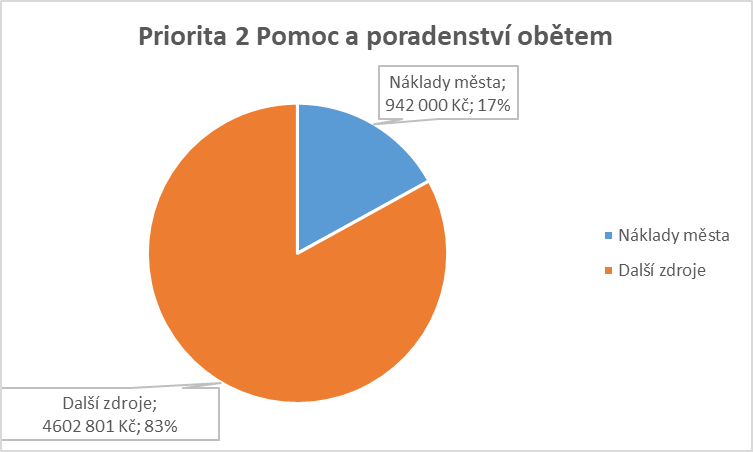 [Speaker Notes: Mluví Helena.]
Priorita 2 Pomoc a poradenství obětem
Podařilo 
posilovat informovanost občanů o bezpečném chování, ale také o postupech a možnostech v případě, že se stanou oběťmi trestné činnosti
podporovat specializované poradenství pro oběti trestných činů a pro zvlášť zranitelné oběti trestných činů
přispívat ke zlepšování podmínek a prostředí při výslechu obětí trestných činů včetně podpory a zajištění provozu výslechových místností pro oběti trestných činů
podporovat a realizovat činnosti související s vyhledáváním ohrožených osob
zajistit provoz MKDS včetně modernizace
poprvé za dobu platnosti Strategie se podařilo realizovat aktivity zaměřené na prevenci majetkové kriminality typu Bezpečná lokalita – Bezpečné bydlení.
[Speaker Notes: Mluví Helena]
Priorita 3 Práce s pachateli
Financování Priorita  3 	
Celkové náklady	6 446 119 Kč	100%
Náklady města		1 317 000 Kč	20%
Další zdroje		5 129 119 Kč	80%
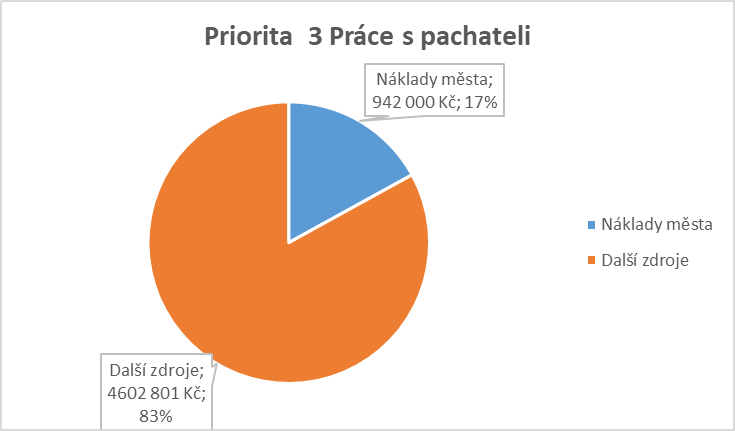 [Speaker Notes: Mluví Helena]
Priorita 3 Práce s pachateli
Podařilo se 
podporovat komplexní a resocializační programy zaměřené na práci s pachateli
zvyšovat informovanost o možnostech ukládání alternativních trestů a podporovat jejich výkon
zapojovat věznice do spolupráce v oblasti prevence kriminality
zajišťovat kontinuitu sociální práce s pachateli trestných činů ve všech fázích trestního řízení
podporovat organizace spolupracující při výkonu obecně prospěšných prací a rozšiřovat jejich počet a nabídku
[Speaker Notes: Mluví Helena]
Priorita 4 Řešení problémů v SVL
Financování Priorita  4 		
Celkové náklady	9 207 827 Kč	100%
Náklady města		2 329 900 Kč	25%
Další zdroje		6 877 927 Kč	75%
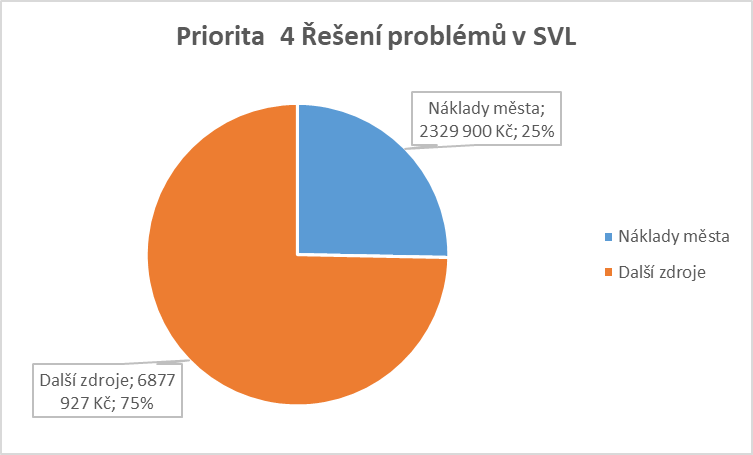 [Speaker Notes: Mluví Lucka]
Priorita 4 Řešení problémů v SVL
Podařilo se 
podporovat a rozvíjet práci s dětmi žijícími v SVL: zkvalitňovat a rozšiřovat nabídku volnočasových aktivit pro děti ze SVL, které vycházejí ze zájmů dětí
podporovat programy zaměřené na rozvoj, motivaci dětí a předávání pozitivních vzorů a volnočasové aktivity společné pro děti z majority a minority
podporovat komunitní akce s cílem aktivizace občanů SVL k řešení problémů v lokalitách
podporovat pořádání kurzů a programů funkční gramotnosti
realizovat a podporovat programy tzv. policejní asistence (APK, projekt Společně za práva a bezpečí, multidisciplinární týmy v rizikových lokalitách)
pokračovala realizace projektu Domovník-preventista
[Speaker Notes: Mluví Lucka]
Priorita 5 Děti a mládež
Financování Priorita 5 		
Celkové náklady	23 121 642 Kč	100%
Náklady města		11 134 000 Kč	48%
Další zdroje		11 987 642 Kč	52%
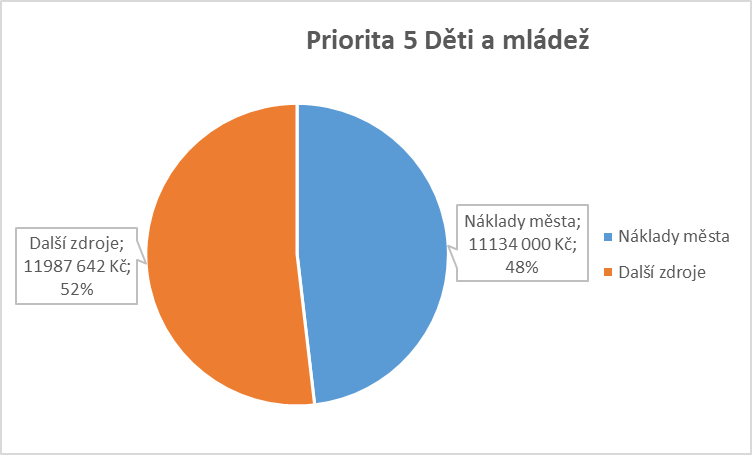 [Speaker Notes: Mluví Tomáš.]
Priorita 5 Děti a mládež
Podařilo se 
zajistit vzdělávání pedagogických pracovníků a lektorů v tématech primární prevence a intervence
zajistit provoz školních poradenských pracovišť
podporovat kvalitní programy všeobecné primární prevence
podporovat hřiště a sportoviště otevřená pro veřejnost
podporovat program krizové pomoci pro děti a mládež
podporovat programy sekundární a selektivní a indikované primární prevence
podporovat nízkoprahové zájmové a sportovní aktivity pro rizikové děti a mládež
zajistit sjednocení podpory programů primární prevence
[Speaker Notes: Mluví Tomáš.]
Priorita 6 Průřez
Financování Priorita 6 		
Celkové náklady	3 326 211 Kč	100%
Náklady města		1 551 456 Kč	47%
Další zdroje		1 774 755 Kč	53%
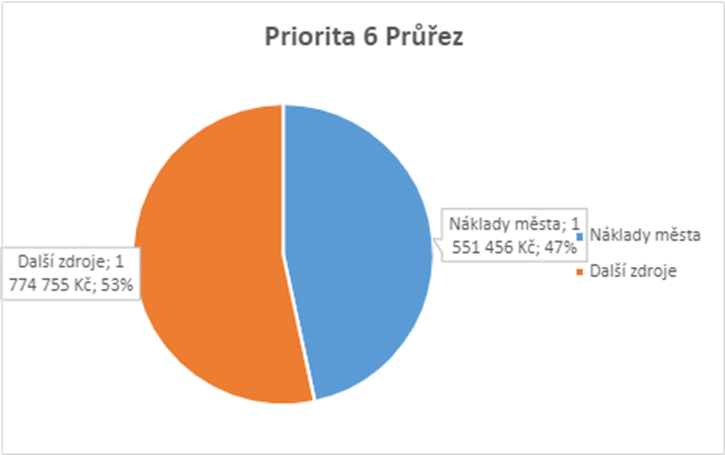 [Speaker Notes: Mluví Lucka]
Priorita 6 Průřez
Dařilo se 
zapojovat cílové skupiny do plánování a realizace projektů a aktivit
zajistit informování široké veřejnosti o bezpečnostní situaci a opatřeních v oblasti prevence kriminality
podporovat preventivní programy zaměřené na boj proti virtuální kriminalitě a kyberšikaně
podporovat preventivní programy pro osoby žijící rizikovým způsobem života
zajistit zvýšení informovanosti veřejnosti, zejména ohrožených cílových skupin o problematice virtuální kriminality a kyberšikany
[Speaker Notes: Mluví Lucka]
Nepodařilo se
Iniciovat rozšíření SVI také na další aktéry, kterými jsou NNO, školy apod. Nepodařilo se zapojit do sítě Evropské fórum pro bezpečnost ve městech. 
Vypracovat postup pro informování obětí o poskytovaných službách pro oběti trestné činnosti, realizovat a podporovat programy na utlumování nenávistných postojů a proti diskriminaci.
Zajistit součinnost při kontrolách hygienických a bezpečnostních podmínek na ubytovnách, prováděných za účelem zajištění adekvátních podmínek ubytovaných.
Iniciovat sjednocení systému odborného vzdělávání v rámci primární prevence a podporovat certifikované preventivní programy.
[Speaker Notes: Mluví Lucka]
Děkuji za pozornost.V případě jakýchkoliv dotazů či postřehů mě neváhejte kontaktovat:
Helena Kuzníková
Magistrát města Ostravy
[Speaker Notes: Ukončení. Následující jednání by měl být na přelomu března a dubna 2021. Schůzky k realizaci projektu budou volávány zvlášť, dle potřeby, pouze pro některé členy. Toto sdělí Helena a slavnostně ukončí jednání Zdeněk.]